SISTEMA INTEGRADO DE GESTIÓN
Sistemas de Gestión para Organizaciones Educativas
 ISO 21001:2018
Sistema Integrado de Gestión 2025
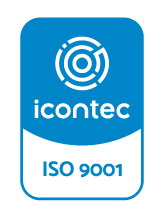 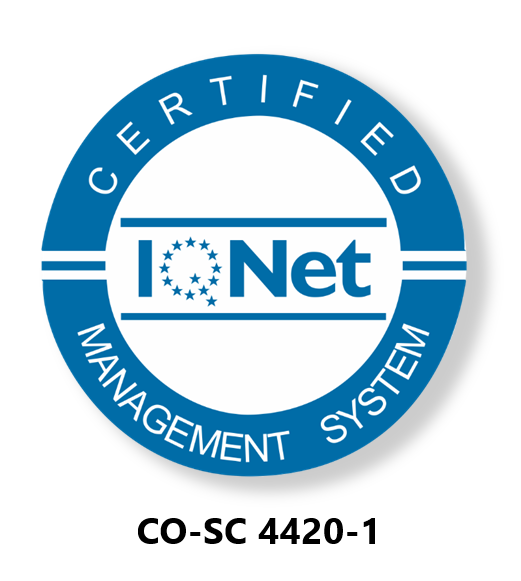 Proyección Noviembre 2025
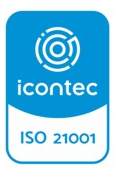 SC4420-1
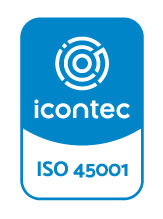 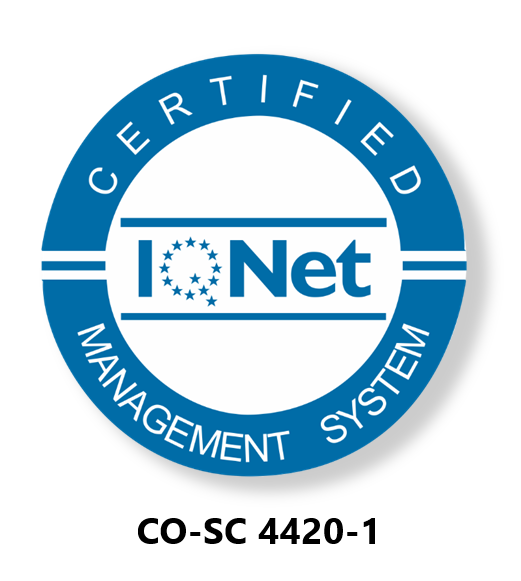 Sistema de Gestión para las Organizaciones Educativas
ISO 21001:2018
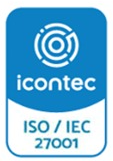 OS – CER508440
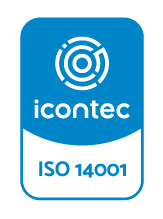 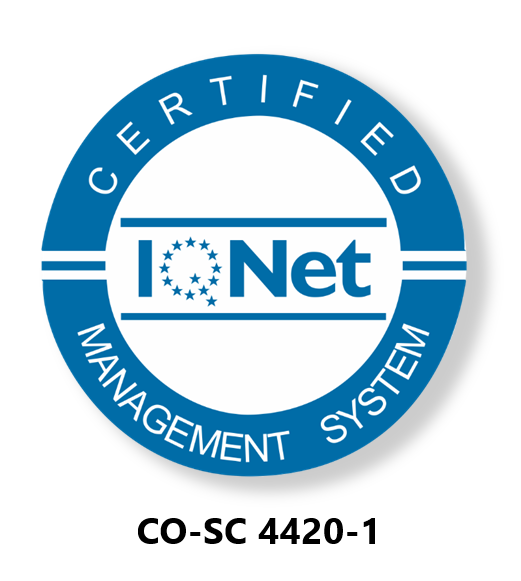 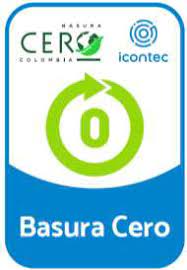 Sistema de Seguridad de la Información
ISO 27001:2022
SGBC-CERO 1073465
SA – CER502658
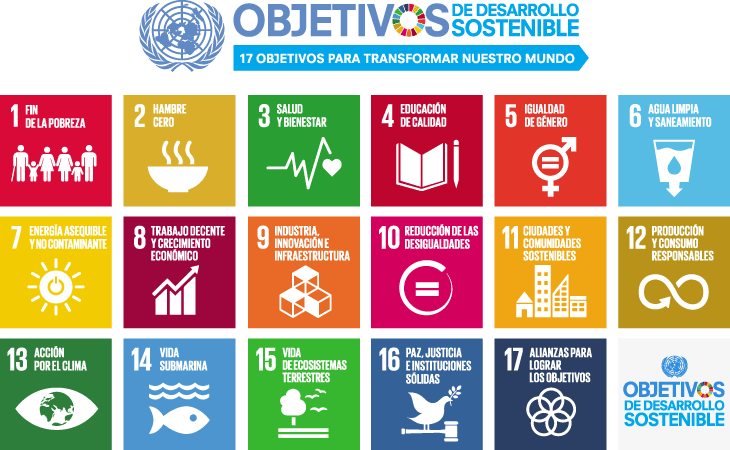 Propósito de la ISO 2001:2018

Responder ante la presencia del tema educativo en la agenda de los ODS Objetivo No. 4 EDUCACIÓN DE CALIDAD
, en búsqueda de una educación de calidad y la promoción de una formación para la construcción de sociedades más humanas, equitativas y sostenibles.
Estructura norma SGOE  ISO 21001:2018
7.	Apoyo
7.1	Recursos
7.2	Competencia
7.3	Toma de conciencia
7.4	Comunicación
7.5	Información documentada

8.	Operación
8.1	Planificación y control operacional
8.2	Requisitos para los productos y servicios educativos
8.3	Diseño y desarrollo de los productos y servicios educativos
8.4	Control de los procesos, productos y servicios suministrados 	externamente
8.5	Producción y Provisión del servicio educativo
8.6	Liberación de los productos y servicios educativos
8.7	Control de las salidas educativas no conformes.

9.	Evaluación del desempeño
9.1	Seguimiento, medición, análisis y evaluación
9.2	Auditoría interna.
9.3	Revisión de la dirección

10.	Mejora
10.1	No conformidad y acción correctiva.
10.2	Mejora continua
10.3	Oportunidades de mejora.
Introducción. 

  Alcance

  Referencias normativas

  Términos y definiciones

4. Contexto de las organizaciones educativas
4.1	Comprensión de la organización y su contexto.
4.2	Comprensión de las necesidades y expectativas de las partes 	interesadas
4.3	Determinación del alcance de sistemas de gestión para 	organizaciones educativas.
4.4	Sistema de gestión para instituciones educativas (SGOE)

5.	Liderazgo
5.1	Liderazgo y compromiso
5.2	Política
5.3	Roles, responsabilidades y autoridades en la organización

6.	Planificación
6.1	Acciones para abordar riesgos y oportunidades
6.2	Objetivos de la organización educativa y planificación para 	lograrlos
6.3	Planificación de los cambios
Términos y definiciones
Términos y definiciones
Naturaleza SGOE ISO 21001:2018
Temas claves SGOE
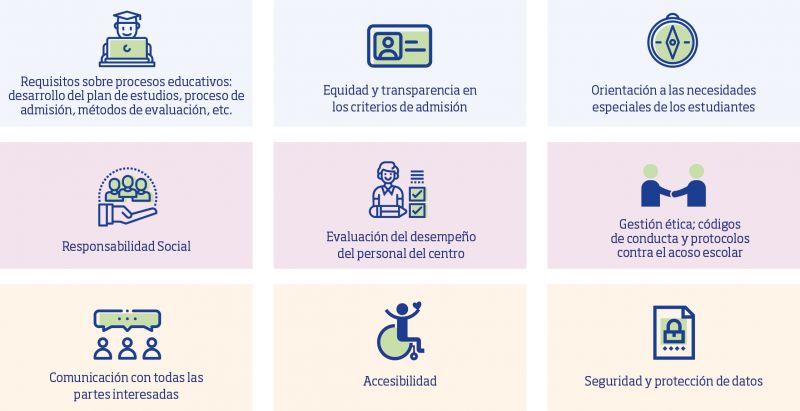 Beneficios del SGOE
Principios SGOE
Principios SGOE
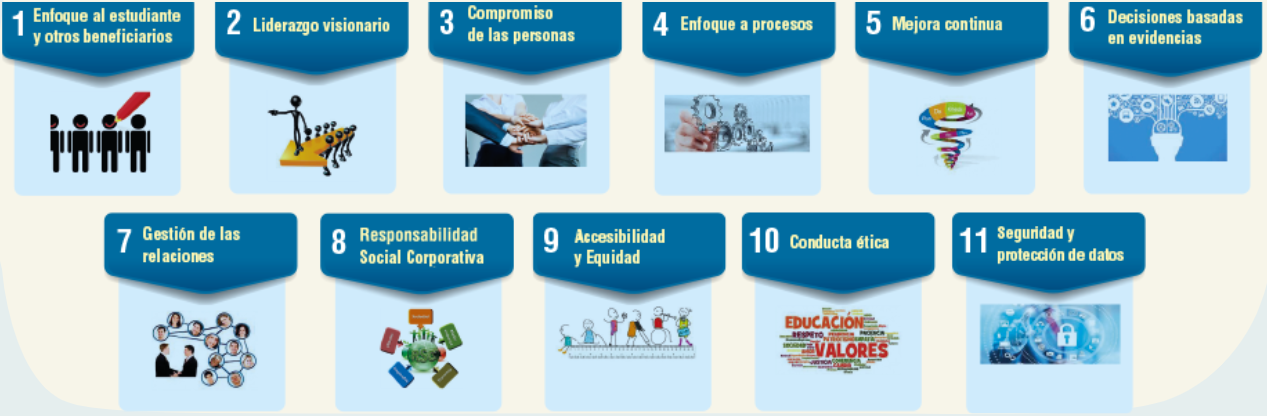 Principios SGOE
Principios SGOE
Aseguramiento de un ambiente educativo, Pertinente y de Calidad
Diseño de programas 
Diseño y evaluación curricular
Currículo de pertinencia y a la vanguardia de los requerimientos del mundo globalizado
Perfiles y la cualificación docente, 
Modelos pedagógicos y de enseñanza, 
Procesos de inclusión, acceso y equidad en la educación, 
Procesos de Autoevaluación
Gestión de las relaciones, 
Conducta ética,
Seguridad del estudiante, la infraestructura y los ambientes para el aprendizaje
Monitoreo de los índices de deserción y promoción, 
Monitoreo de los índices de  empleabilidad de los egresados
Avances en investigación
Monitoreo al SGEO
Monitorear la satisfacción de todas las partes interesadas.
Gestionar las quejas.
Recolectar la retroalimentación en cuanto a la eficacia de los programas educativos.
Recolectar la retroalimentación en cuanto al impacto de la universidad en la sociedad.
Temas académicos relevantes SGEO
Definición y documentación de la Oferta de Valor Institucional y por programa
Identificación de estudiantes con necesidades especiales
Estrategias pedagógicas para estudiantes con necesidades especiales (condiciones intelectuales, físicas y de comunicación)
Metodologías pedagógicas Estudiantes a distancia
Lineamientos de Accesibilidad
Lineamiento de Equidad 
Metodología de enseñanza y aprendizaje centrada en el estudiante
Criterios de evaluación de aprendizaje a los estudiantes y a los estudiantes con necesidades especiales
Política curricular
Definición y seguimiento a los resultados de aprendizaje
Identificación de necesidades y expectativas de Docentes
Medición de percepción de docentes
Sistema de Evaluación docente
Planes de acción a partir de resultados de evaluación docente
Planes de capacitación y formación docentes
Competencia de  docentes que se interactúan con estudiantes de necesidades especiales
Gestión del conocimiento como recurso 
Estrategias de intercambio de conocimiento entre docentes e investigadores
Estrategias de Interacción entre docentes para compartir conocimiento
Estrategias para la actualización de los Recursos de Aprendizaje
Anexo  C Partes Interesadas SGEO
Anexo  E Mediciones SGEO
Compatibilidad SIG
& Sistema de Autoevaluación y Aseguramiento de la Calidad
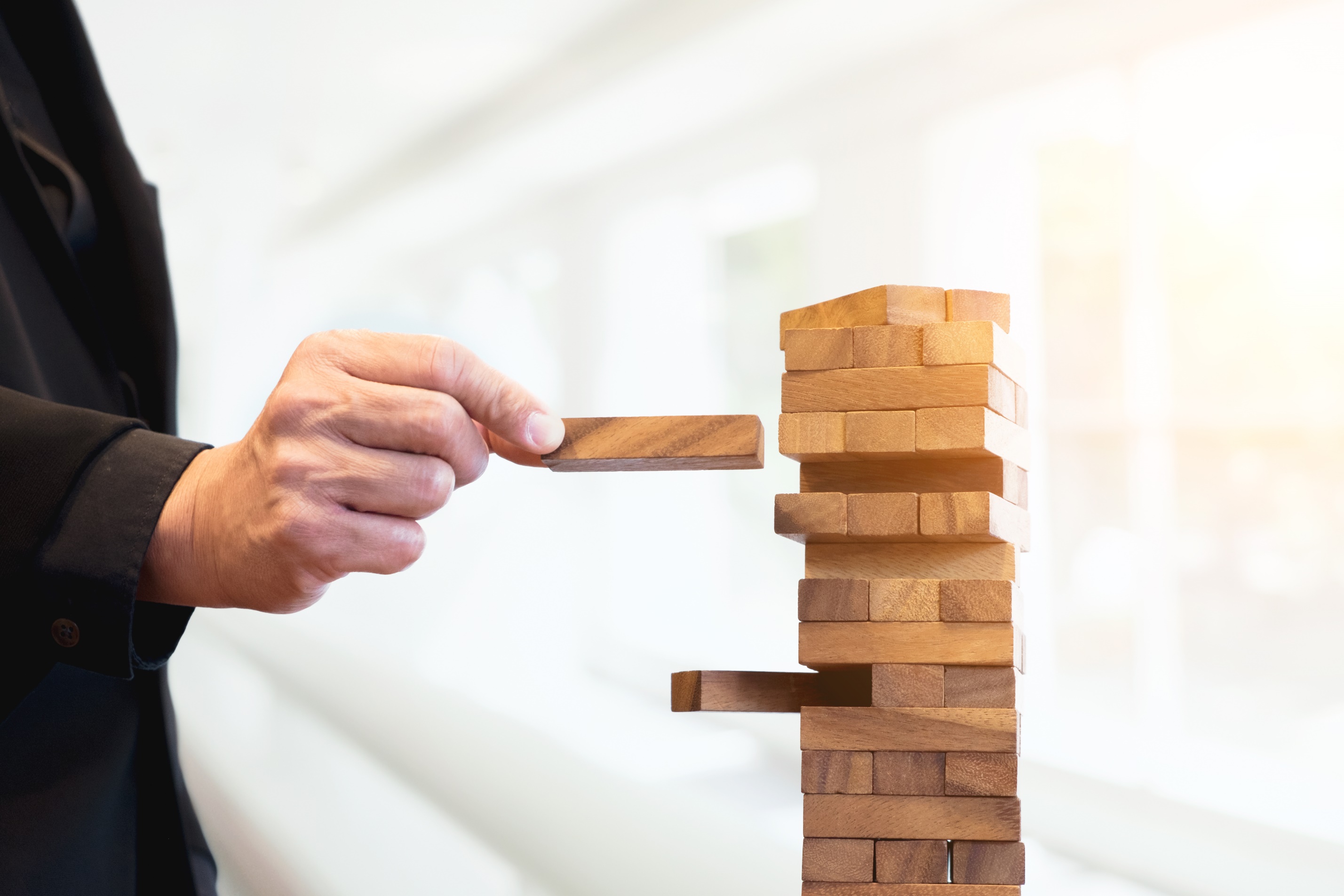 Acreditación Alta Calidad
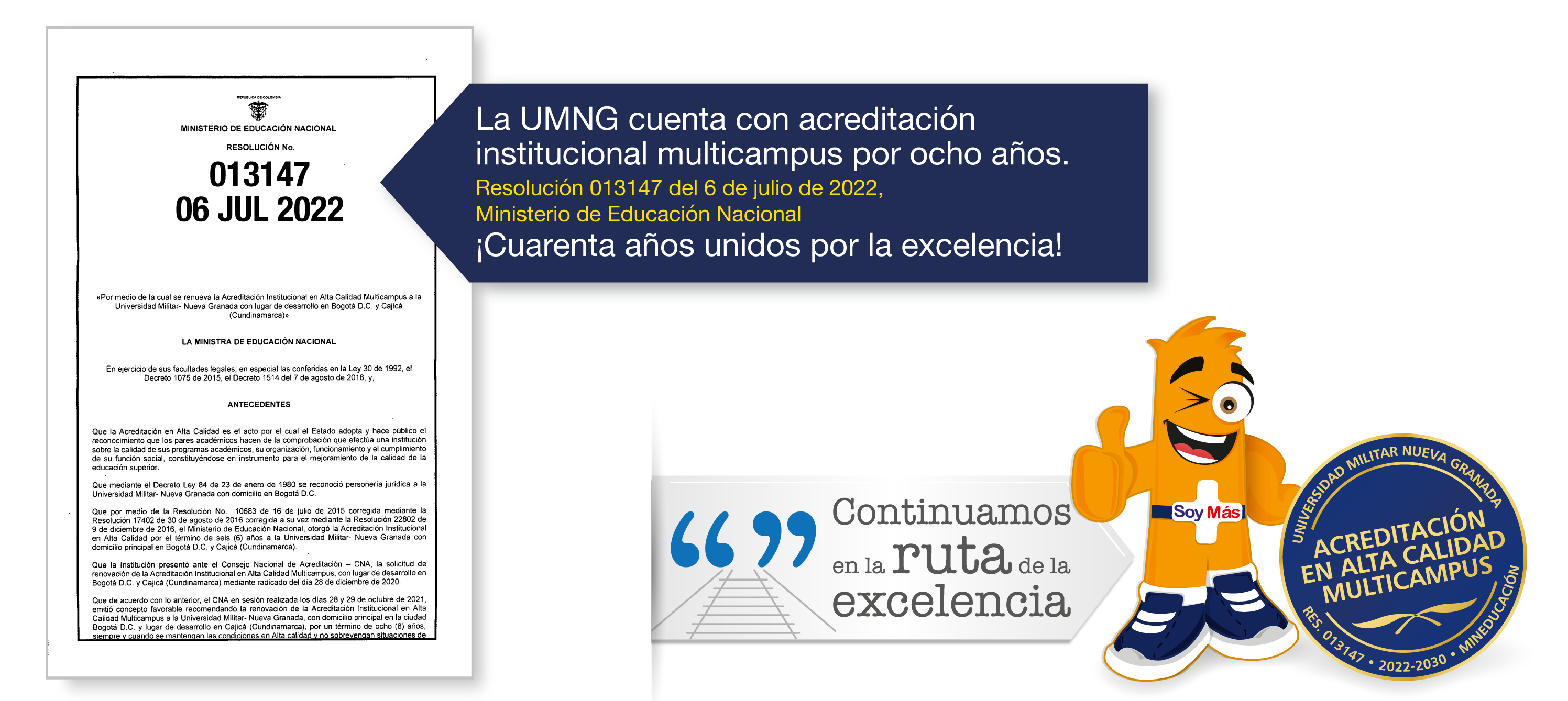 Resolución 013147 de 2022
Mejoramiento continuo SIG
Política y objetivos
Resultado de auditorías
Salidas no conforme
Quejas y reclamos
Indicadores de gestión
Evaluación riesgos       y controles
Revisión de directivas
Encuesta de satisfacción
HERRAMIENTAS 
AUTOEVALUACIÓN
Acciones correctivas,
y de mejora
Interacción SIAAC – SGC /SGOE
Ente certificador:
ICONTEC

Mejoramiento voluntario mediante requisitos de normas ISO

Sistema de Gestión de Calidad
Sistema de Gestión en Organizaciones Educativas


Certificación

Procesos estratégicos, misionales, apoyo y evaluación y seguimiento
Ministerio de Educación
Consejo Nacional de Acreditación

Mejoramiento voluntario mediante estándares factores

Autoevaluación y acreditación institucional

Acreditación

Procesos área académica 
y administrativa
Ente calificador
Sistema
S G C - SGOE
S I AAC
Proceso
Reconocimiento
Alcance
Etapas del Proceso SIAAC – SGC / SGOE
1.     Planificación del sistema
2. 	Sensibilización y capacitación
3. 	Levantamiento de información  y diagnóstico. 
4. 	Modelamiento y estructuración del mapa de procesos.
5. 	Estructuración e implementación de procesos     y procedimientos.
Evaluación, mejoramiento        y seguimiento.
Auditoría externa
Obtención de la certificación
1. 	Comunicación de intención       al CNA.
2. 	Apreciación de las     condiciones iniciales.
3. 	Autoevaluación
4. 	Envío de informe al CNA
5. 	Designación de pares académicos.
6. 	Visita de pares
7. 	Informe de pares
8. 	Evaluación final del CNA
9. 	Reconocimiento público             del MEN.
OBJETIVO CALIDAD
SIAAC
S G C - SGOE
Interacción SIAAC - SGC / SGOE
Comparación entre factores y características de la acreditación institucional 2020 con los numerales de la Norma ISO 21001:2018
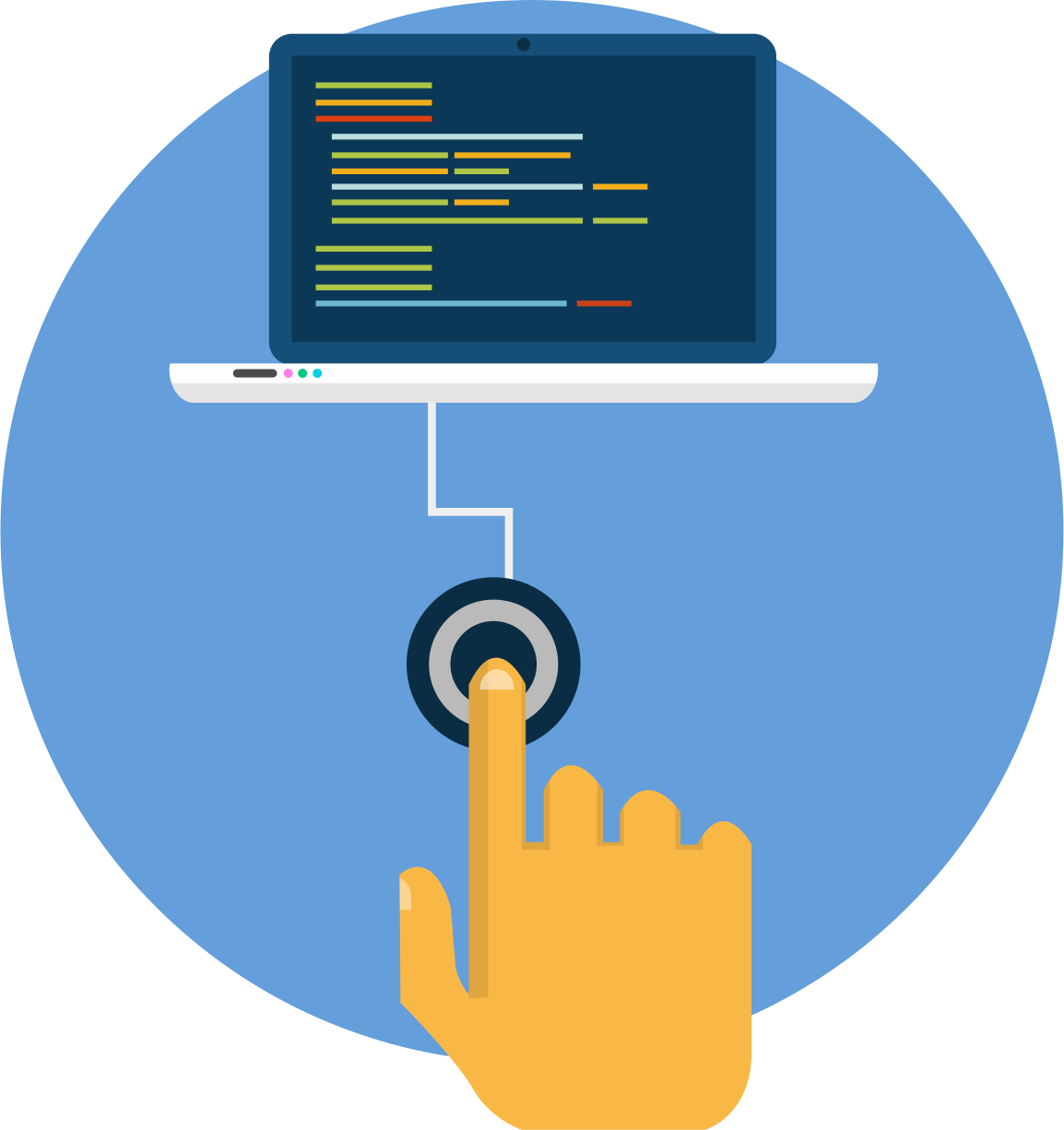 Interacción SIAAC - SGC / SGOE
Alineación entre factores y características del modelo de  acreditación institucional 2020 con los numerales de la Norma ISO 21001:2018
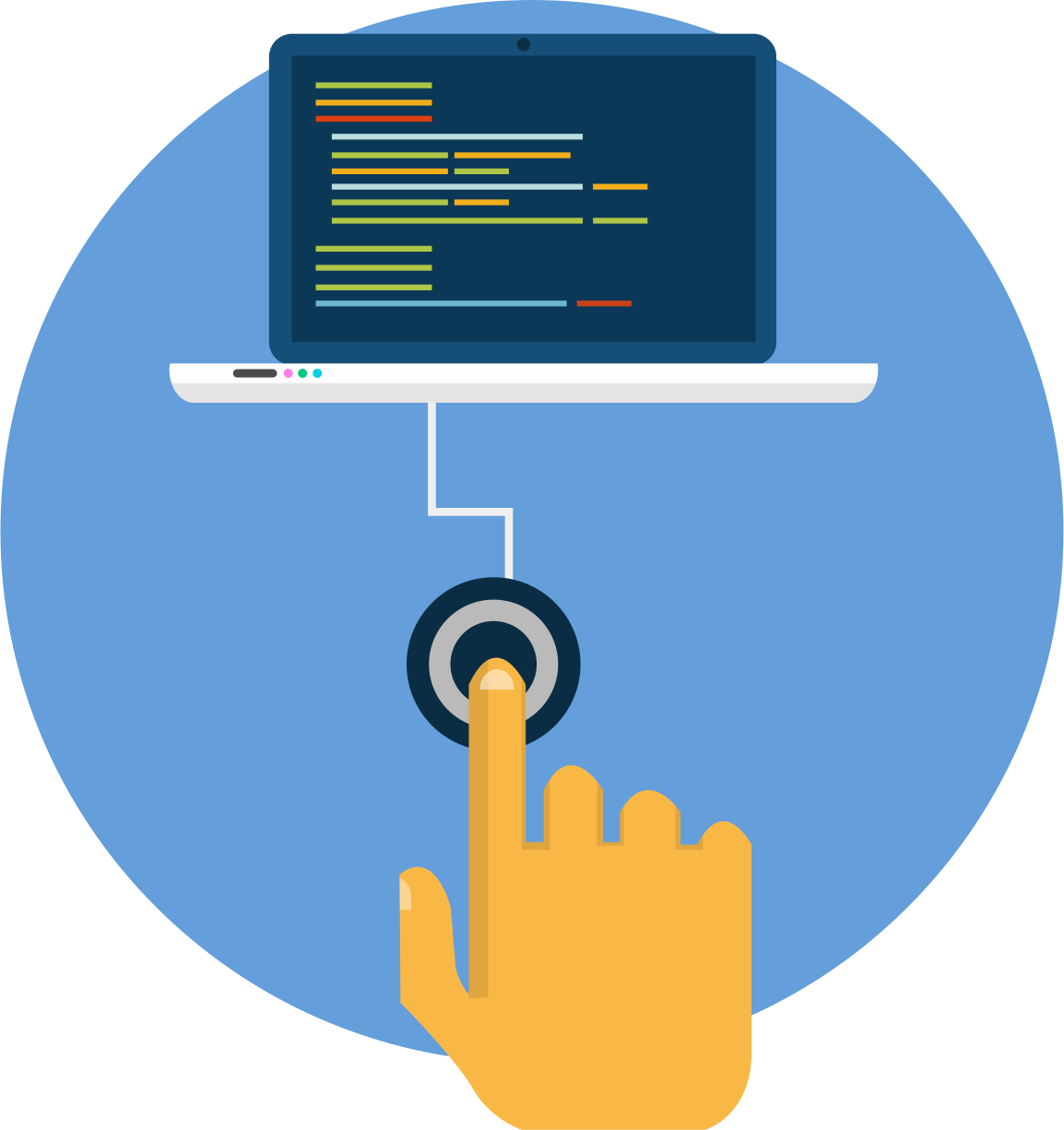